OptiSystem-MATLAB data interchange model and features
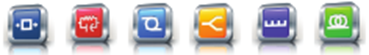 Optical signal data format (1)
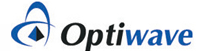 2
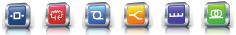 Optical signal data format (2)
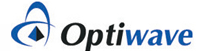 3
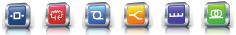 Electrical & Binary/M-ary data formats
Electrical
Binary & M-ary
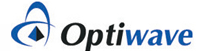 4
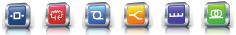 MATLAB m-file example (OpticalData.m)
The data structure of any input port can be equated to any output port as long as they are the same type (optical, electrical, m-ary, binary)
OpticalData.m
Ports are accessed using the nomenclature InputPort1, InputPort2, etc.
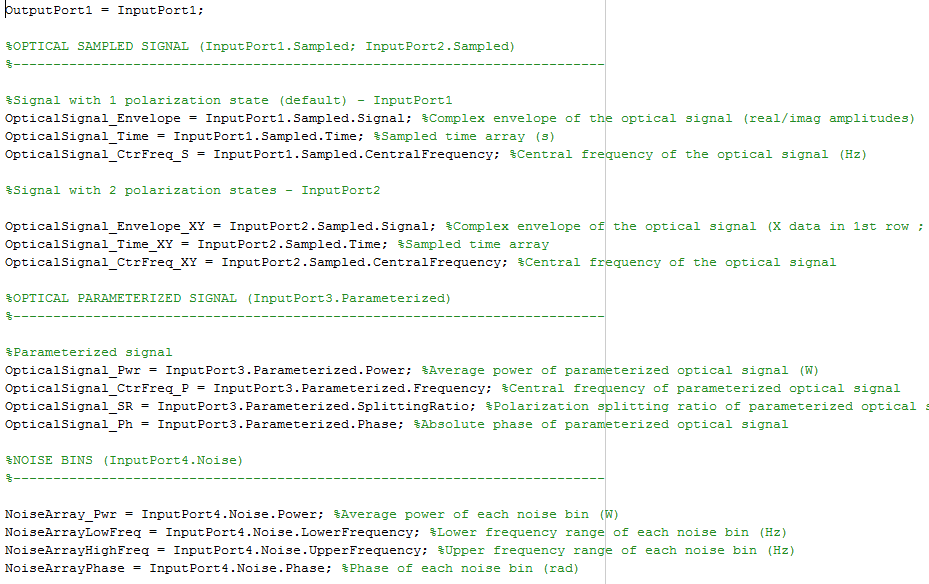 Variables on left are local to the MATLAB workspace.
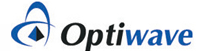 5
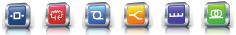 Accessing the MATLAB workspace
The data structure for all input and output ports and all variables declared within the MATLAB m-file can be viewed from the MATLAB workspace
To access the workspace, first select Load MATLAB from the MATLAB Component and select OK. This action pre-loads MATLAB (it will stay open unless it is manually closed)
After running a simulation, open the MATLAB Command Window and type “workspace”.
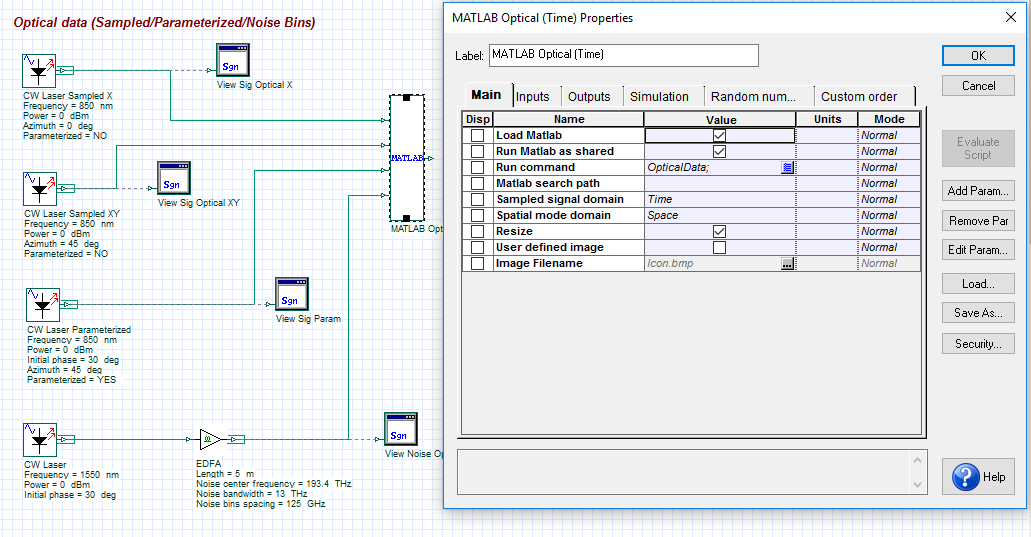 Load Matlab parameter
After completion of the simulation, type workspace + Enter to access the data structure for all signals and variables
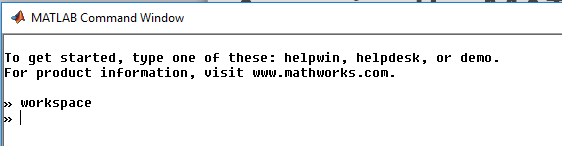 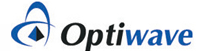 6
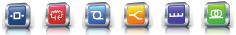 Example of workspace for Optical_Data.osd
To view further details on a data structure, double left click on any variable to open up the Variables window
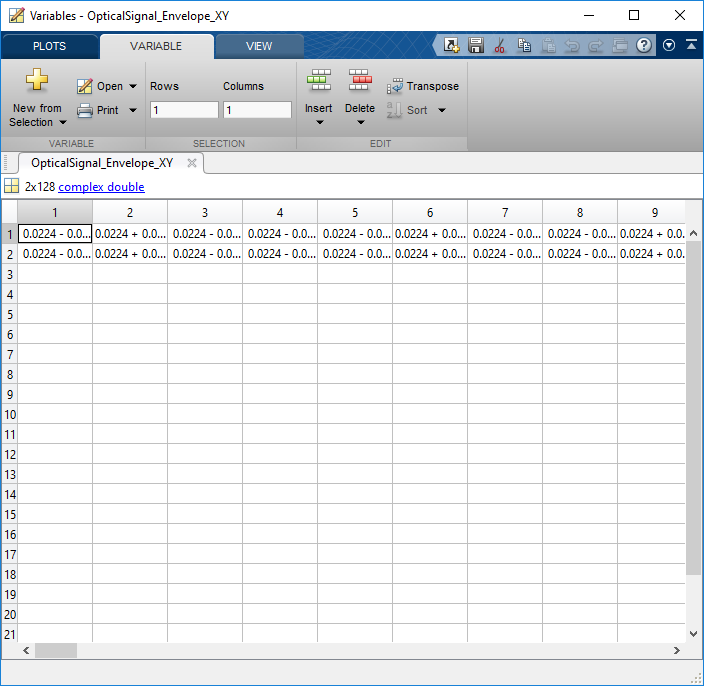 Data structure for input ports
Size and type of data
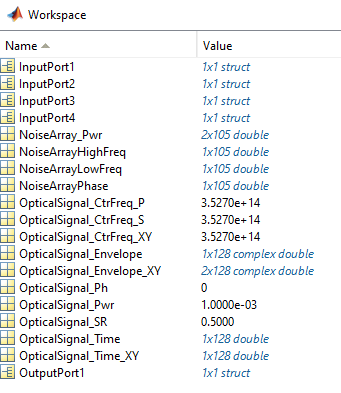 The detailed data structure and contents for the variable OpticalSignal_Envelope_XY. This example shows the sampled complex amplitude of an optical signal envelope with X (first row) and Y (2nd row) polarization data
Data structure for output ports
Locally declared MATLAB variables
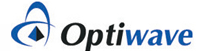 7
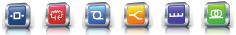 How to configure output ports
The data structure for all input ports is automatically created during the simulation, however output port data structures need to be configured from the MATLAB m-file
Two methods can be used:
Set an output port to be equal to an input port
Manually set the attributes of the data structure through declarations within the workspace
Method 2: Set output port(s) explicitly
Method 1: Set output port equal to an input port
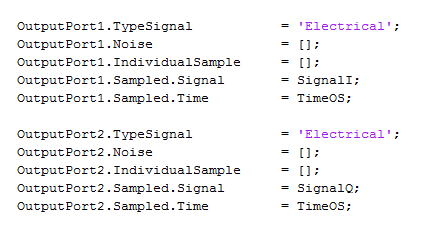 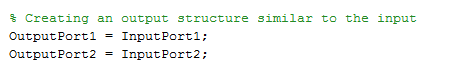 When using this method the data type for the two linked ports must be the same
NOTE: Once the data structure is in place its contents can be modified within the MATLAB m-file  (for example by performing math operations on the amplitude data). Also the size of the arrays can be changed but the size of the time/frequency and sampled signal arrays associated with the output port must match!.
In this example, Output Port 1 and Output Port 2 are fully defined from within the MATLAB workspace. Make sure that the defined signal type matches the port setting for the component
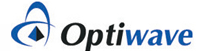 8
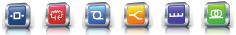 Linking parameters between OptiSystem & MATLAB
Custom parameters can be added to the MATLAB component and accessed within the MATLAB workspace during a simulation (the example project folder can be found under “MATLAB Signal Analysis”)
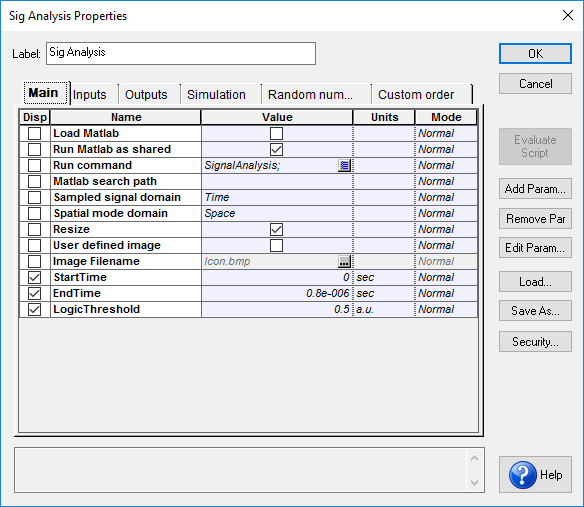 MATLAB m-file. The left variable is local to the MATLAB workspace whereas the right variable must match the OptiSystem parameter
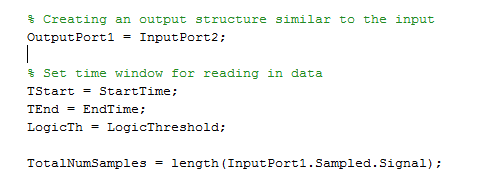 Custom parameters
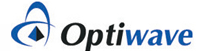 9
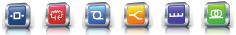 Linking MATLAB variables to Results (1)
Calculations performed in MATLAB can be displayed as a Component Result (the example project folder can be found under “MATLAB Signal Analysis”)
1) Custom results must first be defined in Component Results
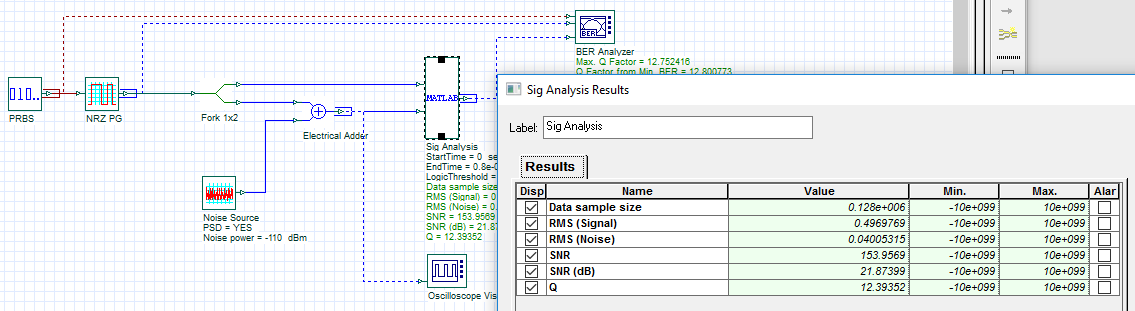 2) Calculations performed in MATLAB are exported as a text file (to same folder where OptiSystem project is located)
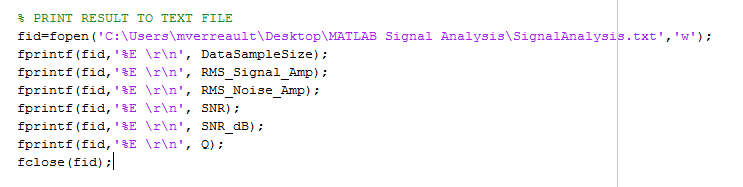 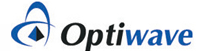 10
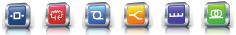 Linking MATLAB variables to Results (2)
3) The OptiSystem Component script feature is then used to access and display the results
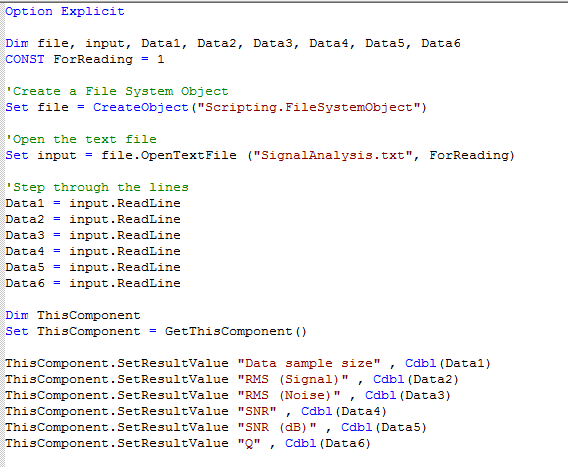 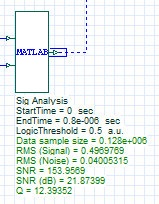 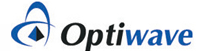 11
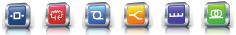